The sample slide format to disclose COI status　
Use Form ①
when there are no conflicts of interest to disclose
when giving a presentation at an academic meeting
TOPIC 2019COI Disclosure Name of Author :
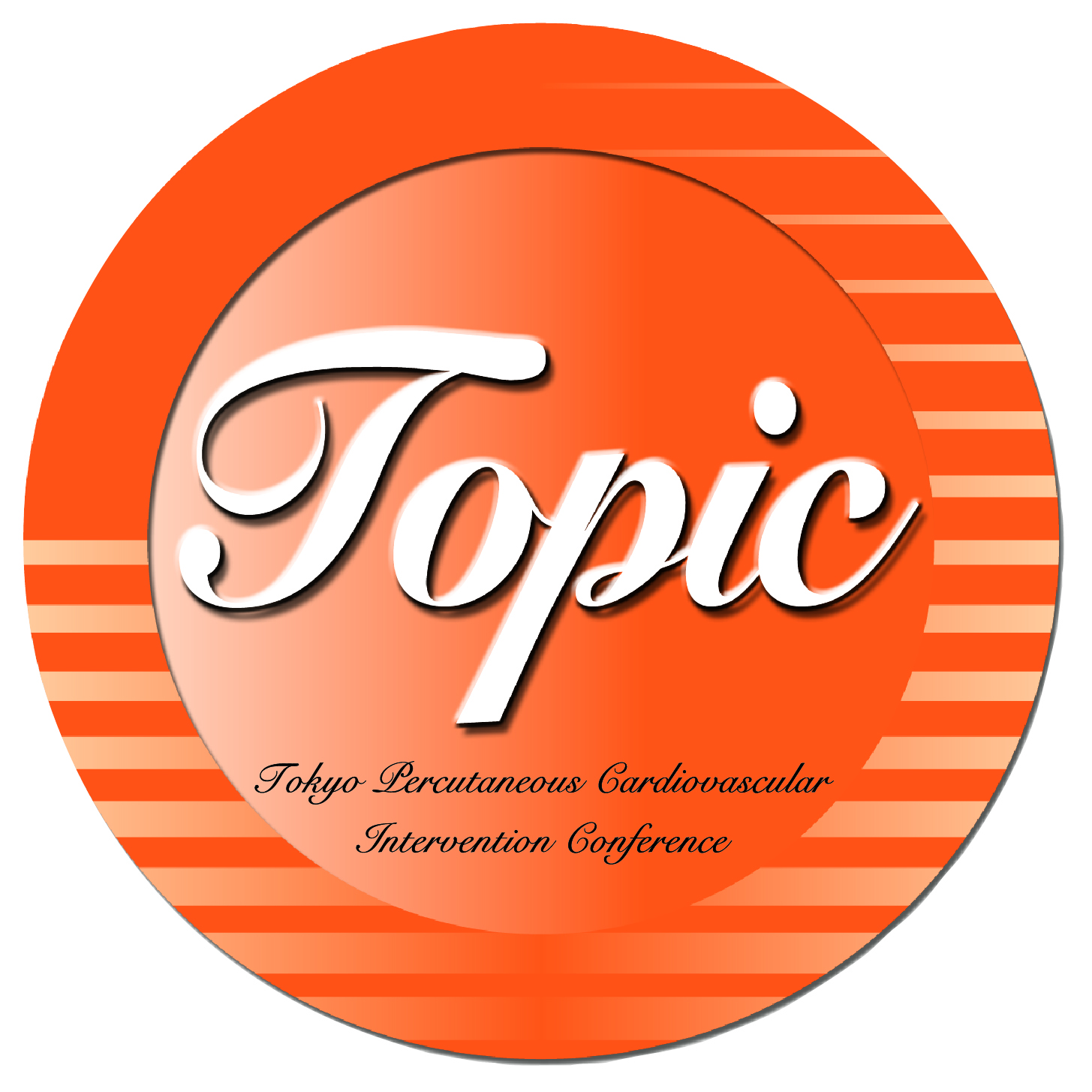 The authors have no financial conflicts of interest to
disclose concerning the presentation.
Use Form 1-A when you have conflicts of interest to disclose concerning a presentation. Give the name of commercial entity involved.
TOPIC 2019COI Disclosure　Name of Author :
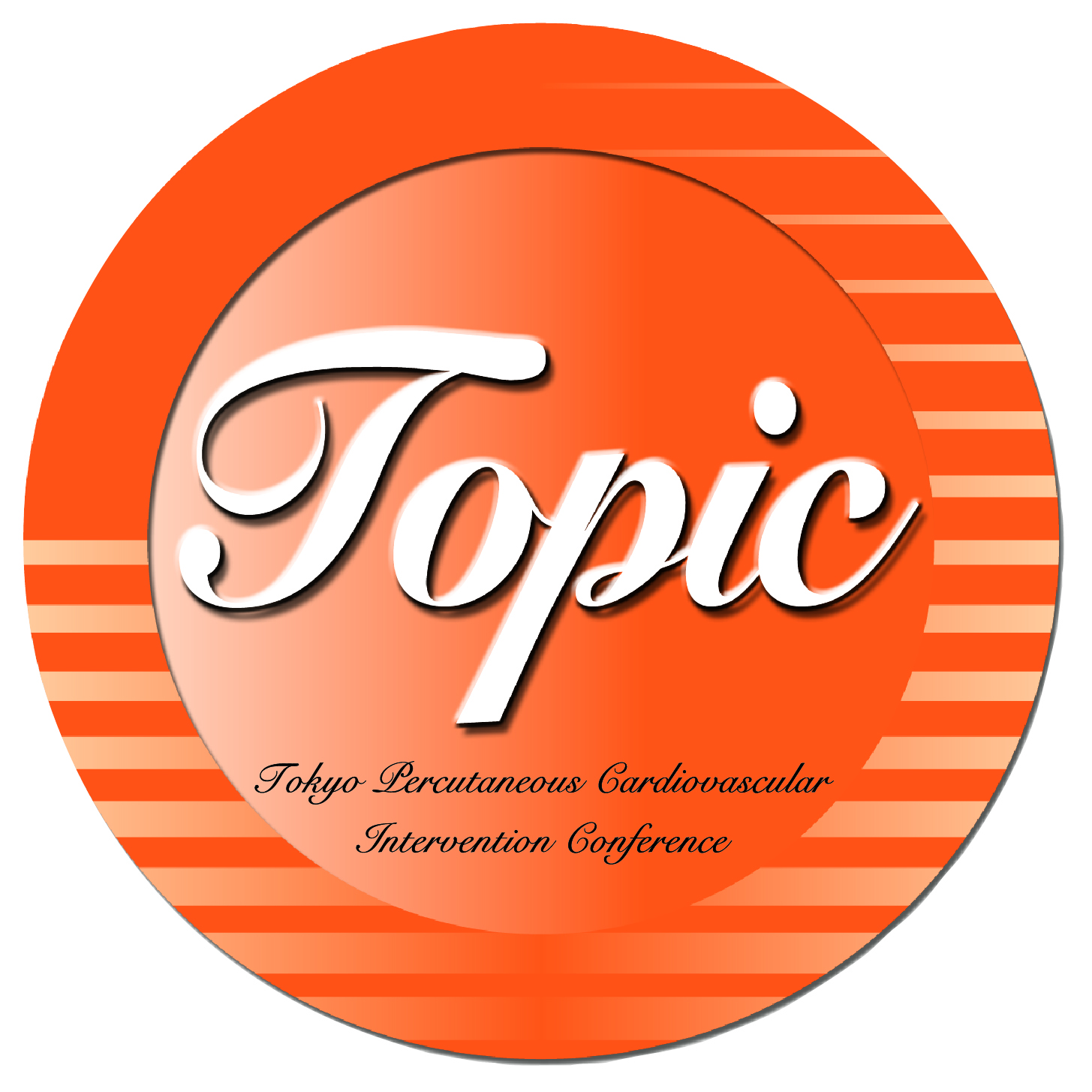 If “yes”, give the name of company/organization. There is no need to disclose the amount.
①Consultation fees:　　　　　　　none　　　　　
　　②stock ownership/profit:　　none
　　③patent fees:　　　　　　　　none
　　④remuneration for lecture:　　　　　　　　　none
　　⑤manuscript fees:　　　○○pharmaceutical company
　　⑥trust research/joint research funds:　　　○○pharmaceutical company
　　⑦scholarship fund:　○○pharmaceutical company
　　⑧Affiliation with Endowed Department:　　yes（○○pharmaceuticals）
　　⑨Other remuneration such as gifts:　　none